Multivibrators
Instructor: Engr. Hira Akash
Content
Multivibrators 
Basic types of Multivibrators 
Uses of Multivibrators 
Astable Multivibrators 
Mono-stable Multivibrators 
Bi-stable Multivibrators 
Schmitt Trigger Circuit.
Instructor: Engr. Hira Akash
A MULTIVIBRATOR is an electronic circuit used to implement a variety of simple two-state systems such as oscillators, timers and flip-flops. 
It is characterized by two amplifying devices (transistors, electron tubes or other devices) 
cross-coupled by resistors and capacitors. 
It has two states low “0” & high “1
Instructor: Engr. Hira Akash
Instructor: Engr. Hira Akash
Basic types of Multivibrators
Astable
Bistable
Monostable
Instructor: Engr. Hira Akash
Astable multivibrator
Astable, in which the circuit is not stable in either state—it continuously oscillates from one state to the other. Due to this, it does not require an input (Clock pulse or other)
Instructor: Engr. Hira Akash
Cont…..
Astable Multivibrators are a type of "free running oscillator" that have no permanent "Meta" or "Steady" state but are continually changing there output from one state ("LOW") to the other state ("HIGH") and then back again to its original state. This continual switching action from "HIGH" to "LOW" and "LOW" to "HIGH" produces a continuous square wave output whose timing cycle is determined by the time constant of the ResistorCapacitor, (RC Network) connected to it.
Instructor: Engr. Hira Akash
Applications
Astable multivibrators are used in amateur radio equipment to receive and transmit radio signals. Astable multivibrators are also used in morse code generators, timers, and systems that require a square wave, including television broadcasts and analog circuits.
Instructor: Engr. Hira Akash
Advantage
Astable multivibrators continuously switch between one state and another. 
This allows astable multivibrators to power themselves and perform work at a consistent rate without influence from any outside forces or events. 
Additionally, astable multivibrators are inexpensive to produce, are relatively simple in design, and can remain functional for extraordinary amounts of time.
Instructor: Engr. Hira Akash
Disadvantage
Astable multivibrators do not transfer the entire output signal to the input. This is due to resistance within the circuit, lack of a completely closed loop at the output terminals, and the tendency for one capacitor or transistor to absorb energy at a slightly different rate than the other. Although the amplifier restores the lost energy when it amplifies the signal, the signal will eventually be too small to be of any use.
Instructor: Engr. Hira Akash
Bistable Multivibrators
Bistable Multivibrators circuit, both states are stable, and the circuit will remain in either state indefinitely. This type of Multivibrator circuit passes from one state to the other "Only" when a suitable external trigger pulse T is applied and to go through a full "SET-RESET" cycle two triggering pulses are required.
Instructor: Engr. Hira Akash
This type of circuit is also known as a "Bistable Latch", "Toggle Latch" or simply "T-latch”, “flip-flop”. Then a Bistable Latch or "Toggle Latch" is a twostate device in which both states either positive or negative, (logic "1" or logic "0") are stable.
Instructor: Engr. Hira Akash
Application
Bistable Multivibrators have many applications such as frequency dividers, counters or as a storage device in computer memories but they are best used in circuits such as Latches and Counters
Instructor: Engr. Hira Akash
Monostable Multivibrators
Monostable - has only ONE stable state and is triggered externally with it returning back to its first stable state 

Monostable Multivibrators or "One-Shot" pulse generators are used to generate a single output pulse, either "High" or "Low", when a suitable external trigger signal or pulse T is applied. Time constant is T = 0.8RC + Trigger in seconds
Instructor: Engr. Hira Akash
Applications
Monostable multivibrators are used in a number of applications and can be found wherever a square wave or timed interval is necessary for the success of a system. For example, monostable multivibrators were once used in analog systems to control an output signal’s frequency, synchronize the line and frame rate of television broadcasts, and even moderate the tunes of different octaves with electronic organs. Additionally, before the integrated circuit’s invention, monostable multivibrators were connected together in a series to divide frequencies.
Instructor: Engr. Hira Akash
Advantage
Monostable multivibrators generate output signals at timed intervals in the form of square waves. They are half the size of astable multivibrators and can, therefore, be used in more diverse situations. Monostable multivibrators can be connected to one another to provide additional functionality. They are relatively simple in design and are inexpensive when compared with other types of oscillators.
Instructor: Engr. Hira Akash
Disadvantage
One main disadvantage of Monostable Multivibrators is that the time between the application of the next trigger pulse T has to be greater than the RC time constant of the circuit.
Instructor: Engr. Hira Akash
Schmitt Trigger Circuit.
A Schmitt trigger is a comparator (not exclusively) circuit that makes use of positive feedback (small changes in the input lead to large changes in the output in the same phase) to implement hysteresis (a fancy word for delayed action) and is used to remove noise from an analog signal while converting it to a digital one.
Instructor: Engr. Hira Akash
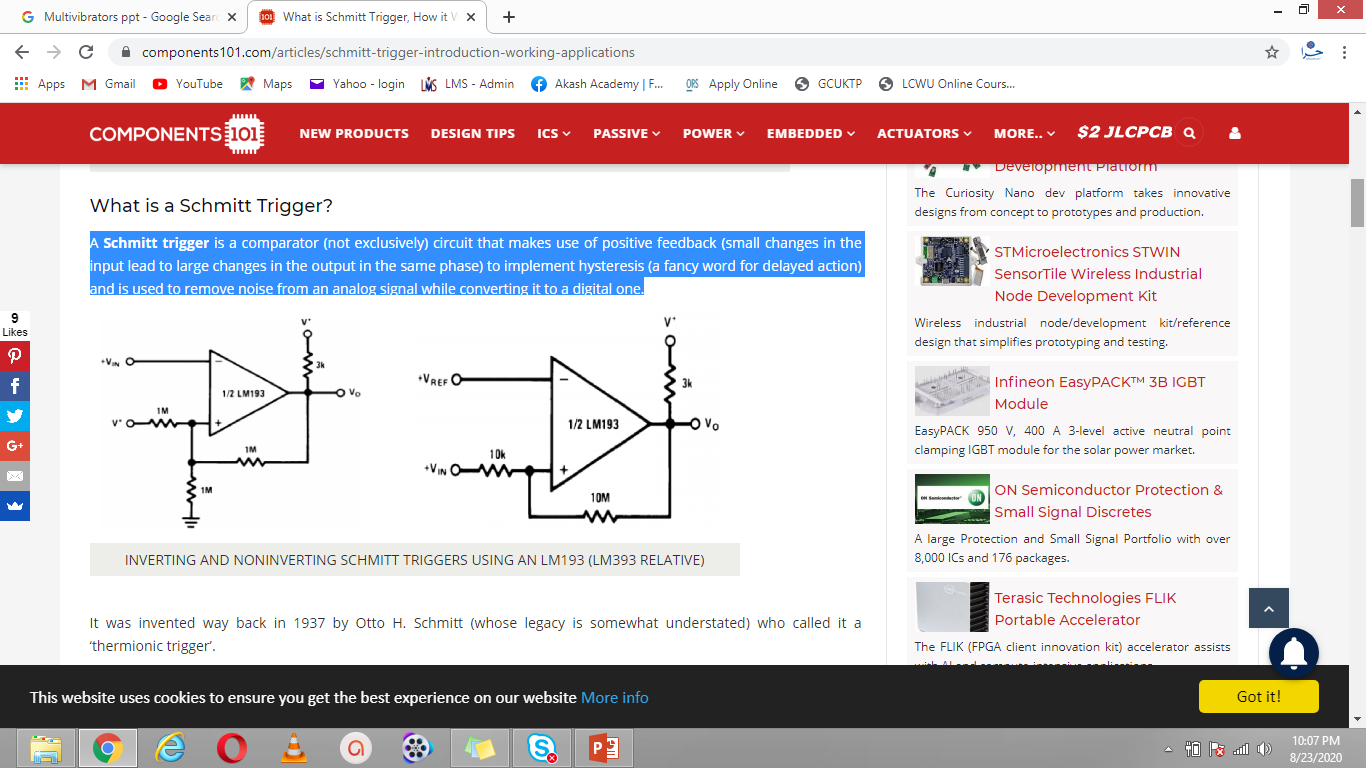 Why Schmitt Triggers?
Comparators by nature are very fast, since they lack the compensating capacitor found in their op-amp cousins. Comparators are not limited by output slew rate and transition times are in the order of nanoseconds. Comparators also have especially sensitive inputs because of their very high gain – even tiny changes in the input can cause instant change of state on the output. 
This problem gets worse when the differential input signals reach the dead zone, that is, the minimum input differential voltage required to maintain a stable output. Within this narrow range, the comparator has no idea what to do with its output – which leads to something called motorboating, which is the output oscillating. This problem also occurs with signals that have a slow transition time – the input signal spends enough time in the dead zone (with reference to the reference voltage, of course) to create multiple output transitions, as shown in the figure below.
Instructor: Engr. Hira Akash
Instructor: Engr. Hira Akash
If you notice carefully, the input signal varies with the output swing and there’s a lot of noise on the supply rail (as seen on the output through the pullup resistor), which is a result of poor decoupling!
Instructor: Engr. Hira Akash